1
2
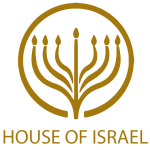 TODAY’S MESSAGE
Matthew 1 Pt 1
Messiah’s Bloodline
www.ArthurBaileyMinistries.com
3
Please subscribe for updates on our website, 
Watch us on YouTube 
follow us on Facebook and the other social media networks. 
Please like and share our videos and posts
www.ArthurBaileyMinistries.com
4
At the end of today’s teaching you will be able to 1. Ask Questions 2. Receive Prayer and 3. Give your Tithes, Offerings
www.ArthurBaileyMinistries.com
5
The Vision of House of Israel is to be; 1. A Worshipping People (Jn 4:23,24)2. An Evangelistic Community(Acts 2:42-47)
www.ArthurBaileyMinistries.com
6
3. A Discipleship Center(Matt 28:19)4. An Equipping Network (Eph 4:12)5. And a Worldwide Witness for Yeshua The Messiah 
(ACTS 1:8)
www.ArthurBaileyMinistries.com
7
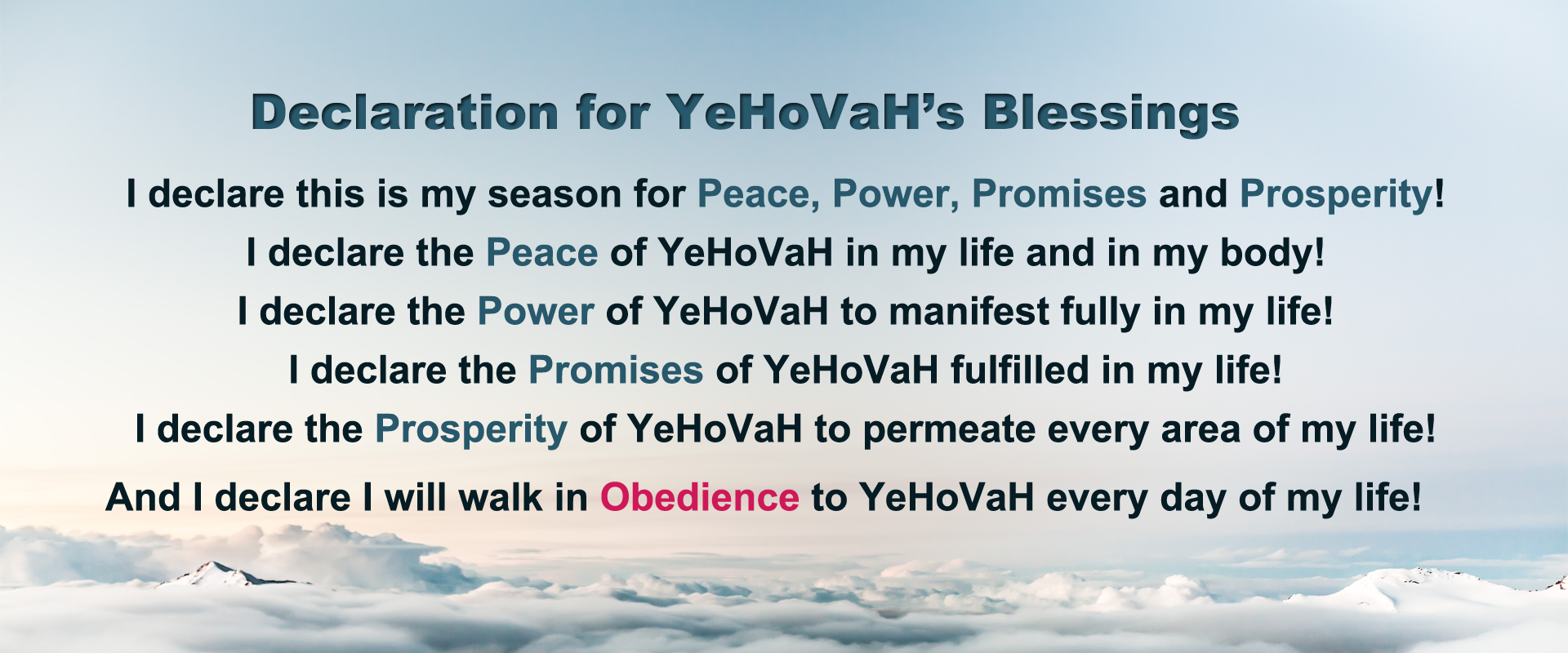 www.ArthurBaileyMinistries.com
8
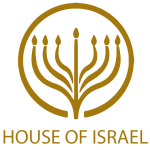 Worship in Prayer
www.ArthurBaileyMinistries.com
9
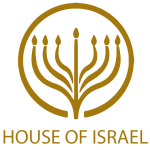 TODAY’S MESSAGE
Matthew 1 Pt 1
Messiah’s Bloodline
www.ArthurBaileyMinistries.com
10
Mt 1:1 The book of the generation of Yeshua Messiah, the son of David, the son of Abraham.
www.ArthurBaileyMinistries.com
11
Mt 1:1 The book of the generation of Yeshua Messiah, the son of David, the son of Abraham.
www.ArthurBaileyMinistries.com
12
The genealogy of Yeshua is vital prophetically in determining if Yeshua is in fact the prophesied Messiah.  
Matthew traces Yeshua’s bloodline back through Perez, the son of Tamar and Judah to Israel, to Isaac the son of Abraham the father of us all who live by faith.
www.ArthurBaileyMinistries.com
13
In this genealogical trace, Matthews’s efforts were to demonstrate to his readers that Yeshua was the prophesied Messiah with royal bloodline and that faith in Him was crucial to the restoration of the kingdom of Israel as king, and salvation for the nations of the world.
www.ArthurBaileyMinistries.com
14
The genealogy or bloodline of Yeshua reveals that Yeshua’s ancestors were a mixture of Israelites, Canaanites and Moabites.
 
Matthew traces Yeshua’s genealogy back to Abraham through David.
www.ArthurBaileyMinistries.com
15
Mt 1:2 Abraham begat Isaac; and Isaac begat Jacob/Israel; and Jacob/Israel begat Judas and his brethren;
www.ArthurBaileyMinistries.com
16
YeHoVaH changed Jacob’s name to Israel but he is not once referenced as the man Israel or Israel the father in the New Testament.
www.ArthurBaileyMinistries.com
17
The name Israel, is used in reference as:
The people of Israel
The land of Israel
The house of Israel
The tribes of Israel
The children of Israel
The king of Israel
www.ArthurBaileyMinistries.com
18
The name Israel is not once used in reference to the man named Israel.
 
A person could read the entire New Testament and never know there was a man named Israel.
www.ArthurBaileyMinistries.com
19
They would not know that the people of Israel came from a man named Israel.
They would not know that the 12 tribes of Israel were from the 12 sons of the man Israel
www.ArthurBaileyMinistries.com
20
They would not know that the land of Israel was named after the man Israel
They would not know that the children of Israel was in reference to man Israel and instead connect the children to the land of Israel which is named after the man Israel
www.ArthurBaileyMinistries.com
21
Israel is called Jacob throughout the New Testament, never Israel, as if YeHoVaH NEVER changed his name.
www.ArthurBaileyMinistries.com
22
In many references in the New Testament the name Jacob is used after YeHoVaH changed his name to Israel.
www.ArthurBaileyMinistries.com
23
This could be the main reason why New Testament people refer to the God of Abraham, Isaac and Jacob because they are trained to remember the man Jacob and NOT the man Israel.
www.ArthurBaileyMinistries.com
24
Therefore most people connect the name Israel to the land, the tribe, the people, the nation and the kingdom, NOT the man.
www.ArthurBaileyMinistries.com
25
Mt 1:3 And Judas/Judah begat Phares and Zara of Thamar; and Phares begat Esrom; and Esrom begat Aram;
www.ArthurBaileyMinistries.com
26
By tracing Yeshua’s genealogy to Judas/Judah, Matthew identifies Yeshua as from the tribe of Judas/Judah and connects Yeshua to the prophecy given to Israel when he spoke
www.ArthurBaileyMinistries.com
27
Ge 49:10 The sceptre shall not depart from Judah, nor a lawgiver from between his feet, until Shiloh come; and unto him shall the gathering of the people be.
www.ArthurBaileyMinistries.com
28
Thamar/Tamar, a woman of Canaan, a Canaanite.
www.ArthurBaileyMinistries.com
29
Mt 1:4 And Aram begat Aminadab; and Aminadab begat Naasson; and Naasson begat Salmon; 
Mt 1:5 And Salmon begat Booz of Rachab; and Booz begat Obed of Ruth; and Obed begat Jesse;
www.ArthurBaileyMinistries.com
30
Rehab, a harlot of Jericho in Canaan, a Canaanite

Ruth a Moabite
www.ArthurBaileyMinistries.com
31
By connecting the bloodline of Yeshua to David, the king of Israel chosen by YeHoVaH when He prophetically spoke through Israel that the scepter would always remain in the house of Judah, Matthew reveals Yeshua as King and royal lineage to the house of David.
www.ArthurBaileyMinistries.com
32
Luke shares with us the words spoken to Mary:

Lk 1:31 And, behold, thou shalt conceive in thy womb, and bring forth a son, and shalt call his name YESHUA.
www.ArthurBaileyMinistries.com
33
Lk 1:32 He shall be great, and shall be called the Son of the Highest: and the Lord God shall give unto him the throne of his father David: 
Lk 1:33 And he shall reign over the house of Jacob for ever; and of his kingdom there shall be no end.
www.ArthurBaileyMinistries.com
34
Matthew Identifies David’s sin with the murder of Uriah and the marriage of his wife Bathsheba
www.ArthurBaileyMinistries.com
35
Mt 1:6 And Jesse begat David the king; and David the king begat Solomon of her that had been the wife of Urias;
www.ArthurBaileyMinistries.com
36
01339 בַּת־שֶׁבַע Bath-Sheba` {bath-sheh'-bah} Meaning:  Bath-sheba = "daughter of an oath" 1) the wife of Uriah whom David had murdered, having had adulterous relations with her; subsequently wife of David and mother of Solomon, Shimea, Shobab, and Nathan. Usage:  AV - Bathsheba 11; 11
www.ArthurBaileyMinistries.com
37
The sons of David born to him from Bathsheba
And these were born unto him in Jerusalem; Shimea, and Shobab, and Nathan, and Solomon, four, of Bathshua the daughter of Ammiel: (1Ch 3:5 KJV)
www.ArthurBaileyMinistries.com
38
Mt 1:7 And Solomon begat Roboam; and Roboam begat Abia; and Abia begat Asa;
www.ArthurBaileyMinistries.com
39
Matthew follow David’s bloodline through his son Solomon, through Solomon's son Rehoboam the 1st king of the Southern Kingdom not Jeroboam the 1st king of the Northern Kingdom after the death of Solomon when the kingdoms split.
www.ArthurBaileyMinistries.com
40
Mt 1:8 And Asa begat Josaphat; and Josaphat begat Joram; and Joram begat Ozias; 
Mt 1:9 And Ozias begat Joatham; and Joatham begat Achaz; and Achaz begat Ezekias;
www.ArthurBaileyMinistries.com
41
Mt 1:10 And Ezekias begat Manasses; and Manasses begat Amon; and Amon begat Josias; 
Mt 1:11 And Josias begat Jechonias and his brethren, about the time they were carried away to Babylon:
www.ArthurBaileyMinistries.com
42
Matthew includes the rebellion of the house of Judah that led to the Babylonian captivity and afterwards when some of the people of Judah returned to the land to rebuild after the Babylonian captivity.
www.ArthurBaileyMinistries.com
43
Mt 1:12 And after they were brought to Babylon, Jechonias begat Salathiel; and Salathiel begat Zorobabel; 
Mt 1:13 And Zorobabel begat Abiud; and Abiud begat Eliakim; and Eliakim begat Azor; 
Mt 1:14 And Azor begat Sadoc; and Sadoc begat Achim; and Achim begat Eliud;
www.ArthurBaileyMinistries.com
44
Mt 1:15 And Eliud begat Eleazar; and Eleazar begat Matthan; and Matthan begat Jacob; 
 
Mt 1:16 And Jacob begat Joseph the husband of Mary, of whom was born Yeshua, who is called Messiah.
www.ArthurBaileyMinistries.com
45
Joseph was the legal father of Yeshua by marriage as the husband of Mary the mother of Messiah Yeshua. Thus Matthew traces Joseph lineage.
www.ArthurBaileyMinistries.com
46
Joseph Genealogy comes through Solomon
Luke traces another lineage, seemingly the lineage of Mary through David’s son Nathan, the brother of Solomon and another son of Bathsheba
www.ArthurBaileyMinistries.com
47
01339 בַּת־שֶׁבַע Bath-Sheba` {bath-sheh'-bah} Meaning:  Bath-sheba = "daughter of an oath" 1) the wife of Uriah whom David had murdered, having had adulterous relations with her; subsequently wife of David and mother of Solomon, Shimea, Shobab, and Nathan. Usage:  AV - Bathsheba 11; 11
www.ArthurBaileyMinistries.com
48
The sons of David born to him from Bathsheba
And these were born unto him in Jerusalem; Shimea, and Shobab, and Nathan, and Solomon, four, of Bathshua the daughter of Ammiel: (1Ch 3:5 KJV)
www.ArthurBaileyMinistries.com
49
Lk 3:23 And Yeshua himself began to be about thirty years of age, being (as was supposed) the son of Joseph, which was the son of Heli,
 
Lk 3:31 Which was the son of Melea, which was the son of Menan, which was the son of Mattatha, which was the son of Nathan, which was the son of David,
www.ArthurBaileyMinistries.com
50
Mt 1:17 So all the generations from Abraham to David are fourteen generations; and from David until the carrying away into Babylon are fourteen generations; and from the carrying away into Babylon unto Messiah are fourteen generations.
www.ArthurBaileyMinistries.com
51
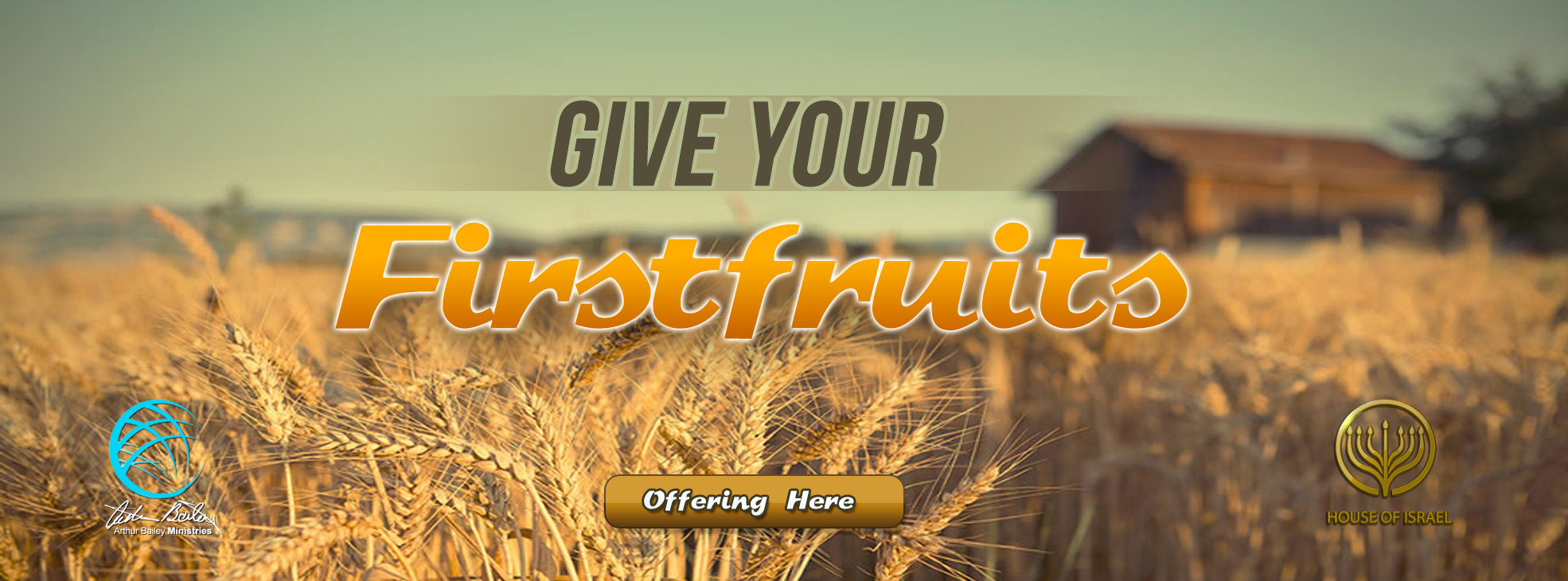 www.ArthurBaileyMinistries.com
52
Your support is greatly appreciated and needed
www.ArthurBaileyMinistries.com
53
Mail in your support by check or money order.
Our Mailing Address:
P O Box 1182
Fort Mill, SC 29716
www.ArthurBaileyMinistries.com
54
New Donation Opportunities

CashAPP
Canada Registered Charity
www.ArthurBaileyMinistries.com
55
www.ArthurBaileyMinistries.com
56
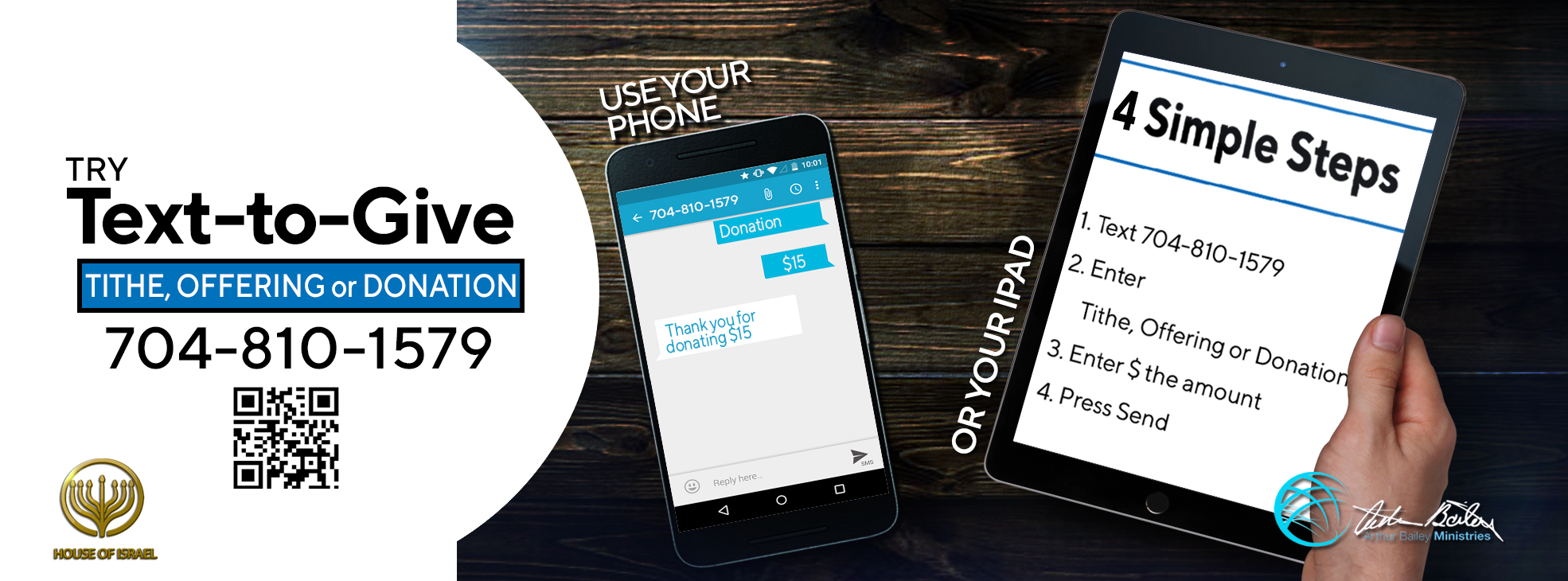 www.ArthurBaileyMinistries.com
57
You can give by 
Texting 
Donate – Tithe - Offering
to
704-810-1579
www.ArthurBaileyMinistries.com
58
www.ArthurBaileyMinistries.com
59
www.ArthurBaileyMinistries.com
60
www.ArthurBaileyMinistries.com
61
www.ArthurBaileyMinistries.com
62
www.ArthurBaileyMinistries.com
63
www.ArthurBaileyMinistries.com
64
www.ArthurBaileyMinistries.com
65
www.ArthurBaileyMinistries.com
66
www.ArthurBaileyMinistries.com
67
www.ArthurBaileyMinistries.com
68
www.ArthurBaileyMinistries.com
69
www.ArthurBaileyMinistries.com
70
www.ArthurBaileyMinistries.com
71